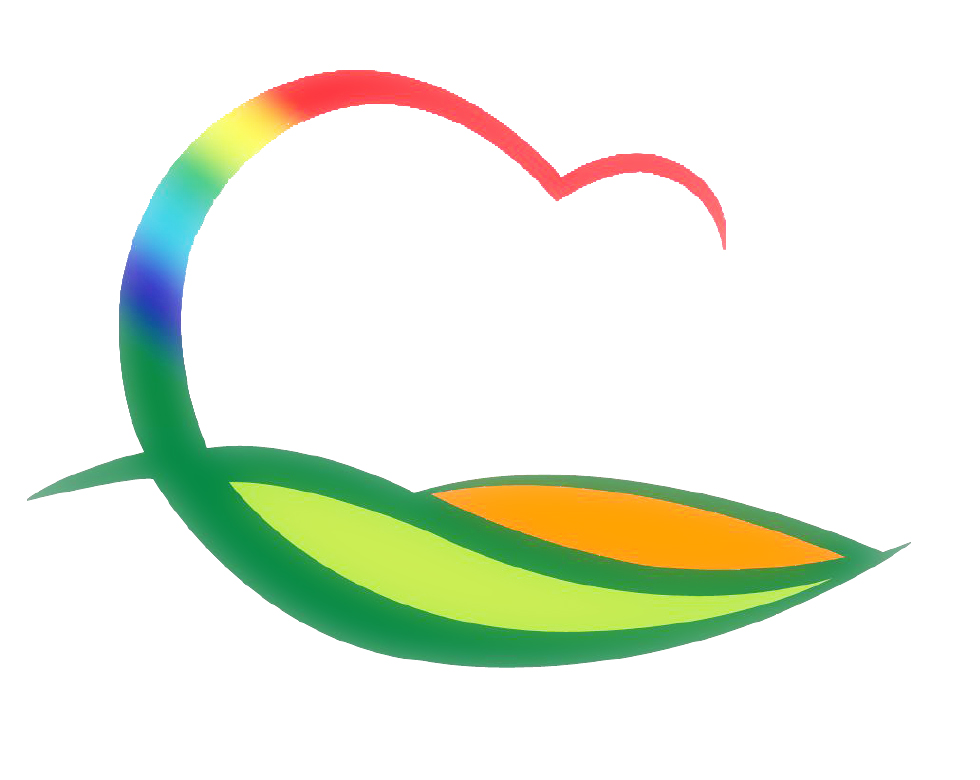 지 역 경 제 과
[Speaker Notes: 먼저, 지금의 옥천입니다.]
9-1. 감고을장터 어울림 한마당 행사
일      시 : 7. 29. (화)  14:00
장      소 : 영동전통시장 제1주차장
주      관 : 문광형 시장육성 사업단
내      용 : 문화공연 및 경품권 추첨
9-2. 상반기 직업소개사업 실적 파악
기      간 : 7월중
대      상 : 8개소(관내 직업소개소)
내      용 : 연령별, 직종별 구인구직 실적 등 파악
9-3. 하반기 지역공동체 일자리사업 추진
신청기간 : 7. 14. (월) ~ 7. 21.(월)
    ※ 사업기간 : 9월 ~ 10월
접  수 처 : 주소지 읍면사무소
모집인원 : 46명
내      용 : 아름다운 마을가꾸기 등 12개 사업
9-4. 투자유치 업무추진
기      간 : 7. 1.(화)  ~ 7. 11.(금)
대      상 : ㈜레인보우 (구미시 소재) 
                   ㈜석보유통 (하남시 소재)
내      용 : 황간물류단지 투자의향 협의,  투자 보조금 설명
9-5. 영동산업단지 조성사업관리 기본계획 수립
일      자 : 7월중
승  인 자 : 충청북도
내      용 : 분양공고를 위한 단지내 토지이용계획 수립
9-6. 에너지 사용의 제한사항 점검 
일      자 : 7월중
대      상 : 공공기관, 상점 및 다중이용시설
내      용 
   - 실내 절전온도 (28℃이상) 준수 여부 확인
   - 개문 냉방영업 여부 점검
9-7. 여름철 우기·폭염대비 가스판매시설 안전점검
일      자 : 7월중
대      상 : 영동가스 외13개소
내      용 : 가스안전장치의 정상작동 여부 점검
9-8. 일라이트 홍보 전시장 운영
기      간 : ‘14. 7.  7.  ~‘15. 6. 30.
장      소 : 영동역 대합실 내
내      용 : 일라이트 제품 및 홍보물 전시 등
9-9. 일라이트 관련 기관 방문 현황조사
일      자 : 7월중
대      상 : 에코에듀센터 (진안)
내      용
   - 친환경 건축 관련 정보 조사
   - 아토피센터 운영 현황 조사 등